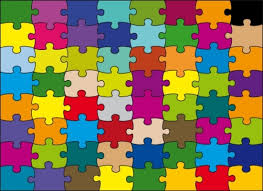 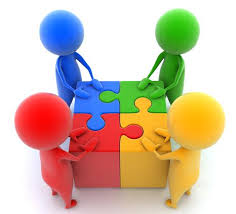 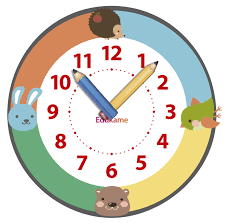 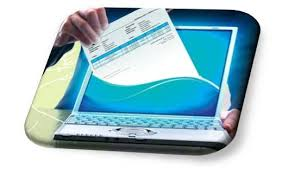 Procedimiento Ordinario  de Modificación de la OTA y  Sancionatorio en Sede Administrativa
UCI
Loretta Rodríguez M
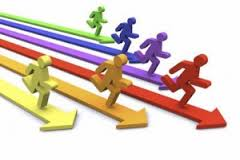 GENERALIDADES
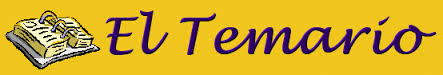 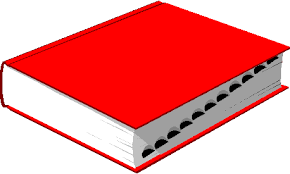 ACTO ADMINISTRATIVO
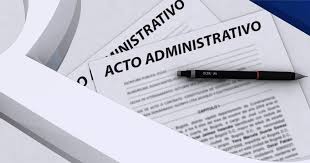 CARACTERÍSTICAS DEL CONCEPTO
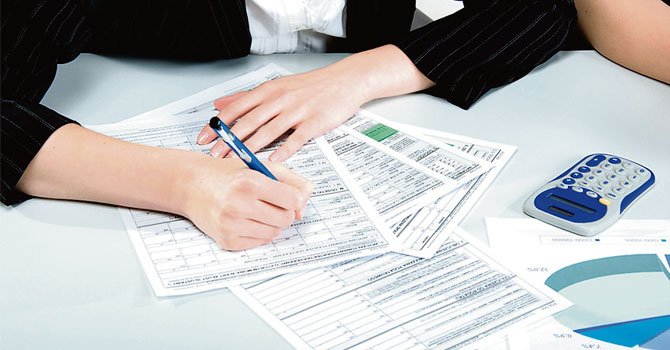 CARACTERÍSTICAS DEL CONCEPTO
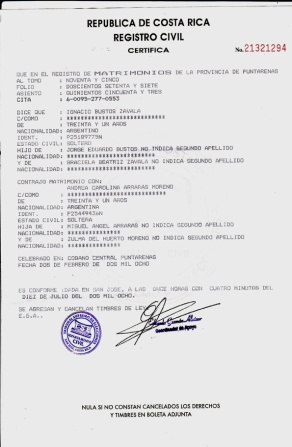 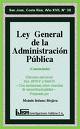 CARACTERÍSTICAS DEL CONCEPTO
Declaración dirigida a producir 
un efecto de derecho
CARACTERÍSTICAS DEL CONCEPTO
Declaración dirigida a producir un efecto de derecho
Meros actos administrativos: Ej:
De conocimiento: 
Es el que se ejerce fundamentalmente a través de un acto de constatación o comprobación y NO de valoración
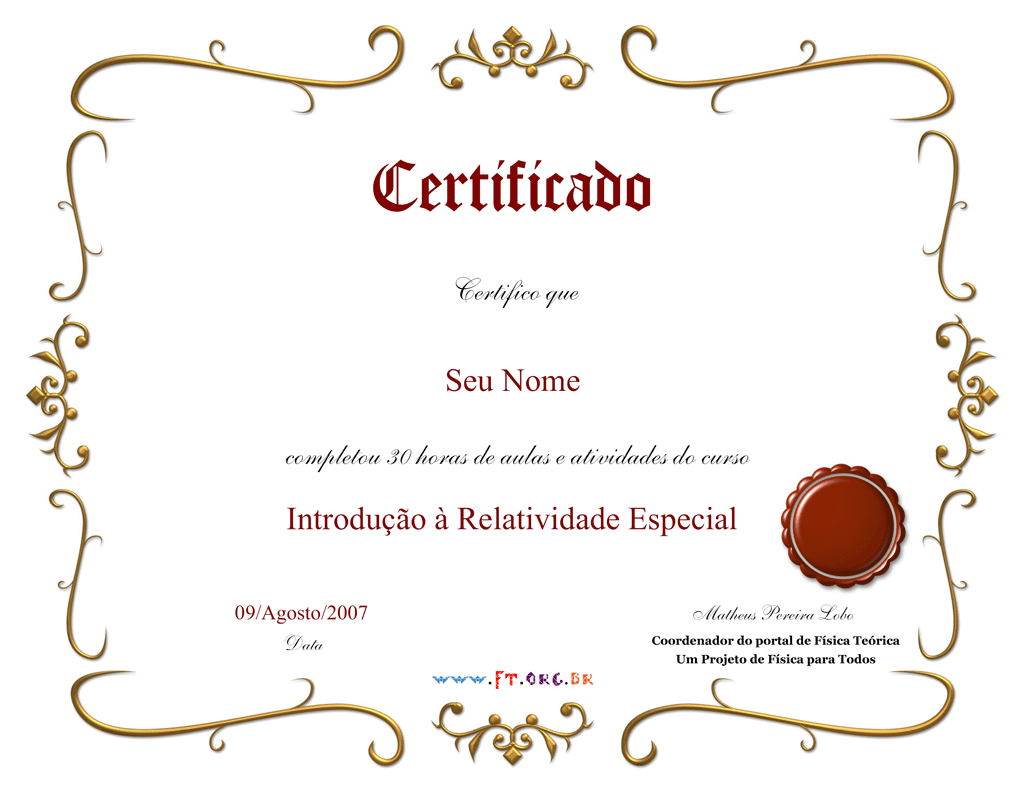 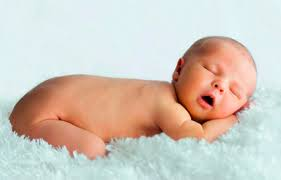 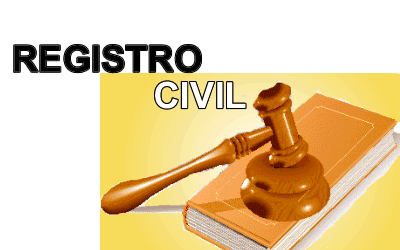 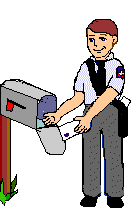 CARACTERÍSTICAS DEL CONCEPTO
Declaración dirigida a producir un efecto de derecho
Meros actos administrativos: Ej:
Las comunicaciones: actos destinados a un sujeto extraño a la Administración dirigido a darle conocimiento de un hecho o acto de aquella Art 240-241-334
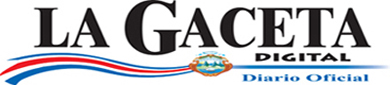 CARACTERÍSTICAS DEL CONCEPTO
Declaración dirigida a producir un efecto de derecho
Meros actos administrativos: Ej:
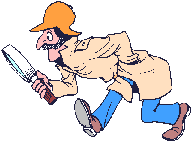 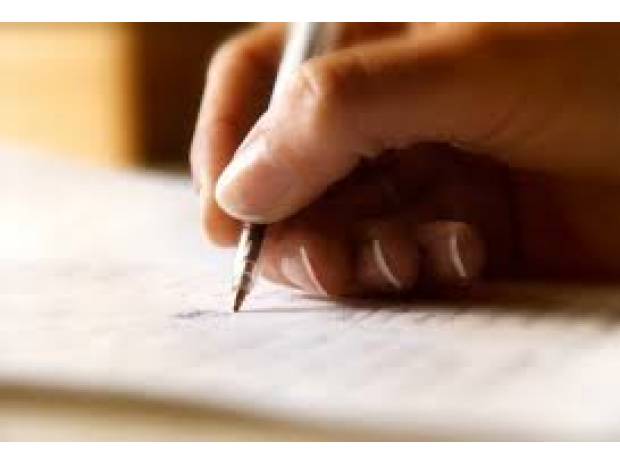 CARACTERÍSTICAS DEL CONCEPTO
Declaraciones emanadas normalmente de la Administración
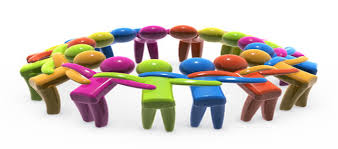 CARACTERÍSTICAS DEL CONCEPTO
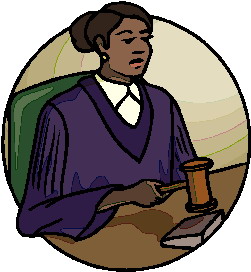 Declaración dictada en uso de una potestad 
administrativa (función administrativa)
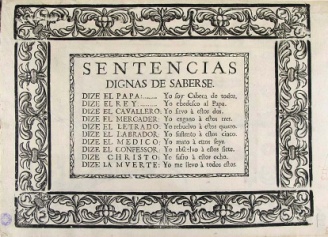 ELEMENTOS DEL ACTO     ADMINISTRATIVO
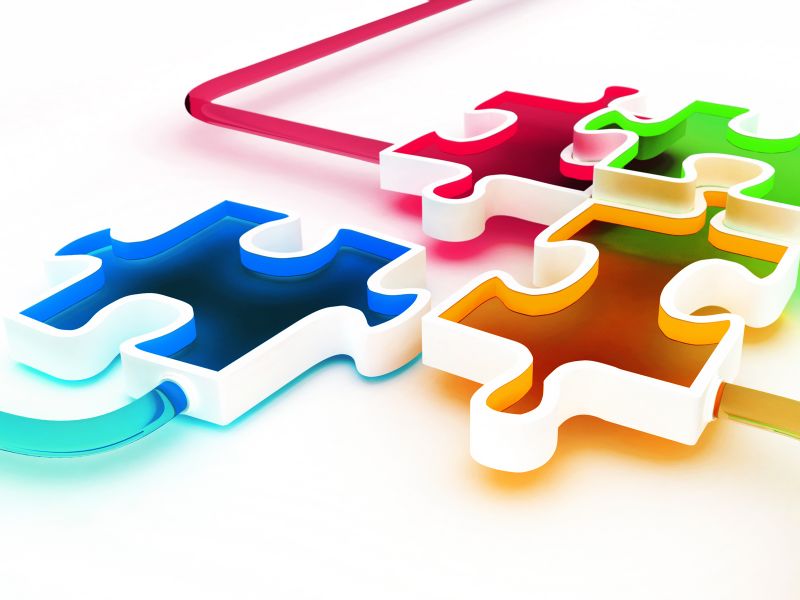 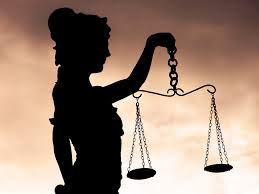 PROCEDIMIENTO ORDINARIO/ ELEMENTOS
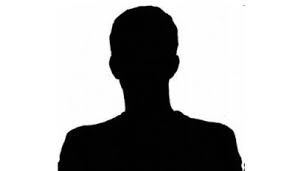 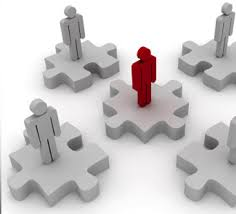 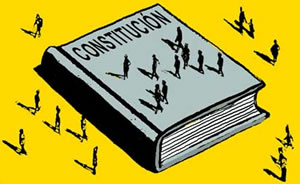 Fin Público
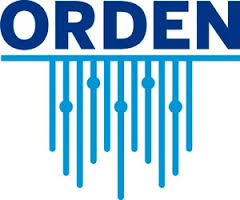 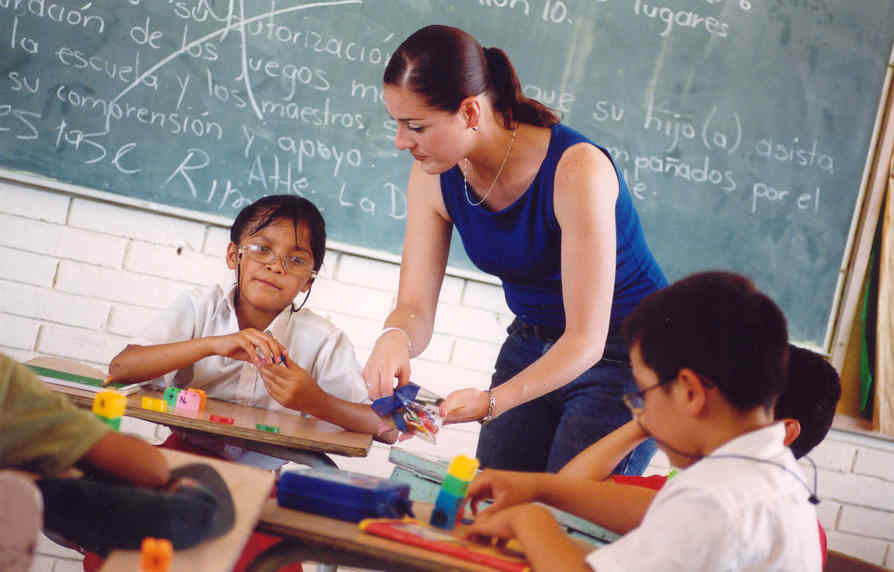 PROCEDIMIENTO ORDINARIOELEMENTOS  DEL ACTO ADMINISTRATIVO
PROCEDIMIENTO ORDINARIO
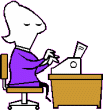 SUJETO/ COMPETENCIA
ACTO DE APERTURA en el procedimiento de modificación de la OTA
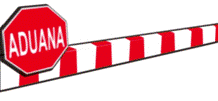 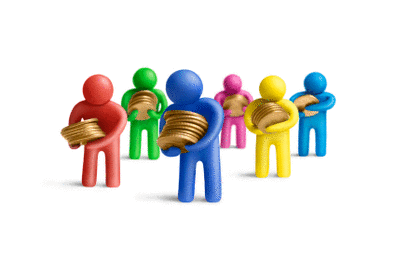 Materia:  asunto administrativo en especial
Territorio: dentro del cual debe adoptarse y ejecutarse el acto administrativo (Artículo 2 LGA y 3 RLGA)
SUJETO/ COMPETENCIA
Límites o Criterio de Asignación de la Competencia
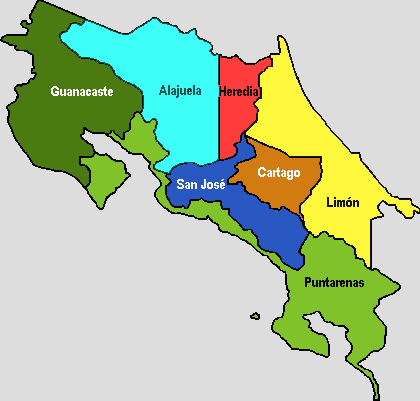 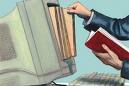 Tiempo:  Más allá del cual el órgano carece de potestad para actuar (Artículo 62 LGA)
Grado:  Se da entre dos órganos, uno de los cuales puede revisar lo hecho por 
el otro
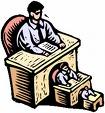 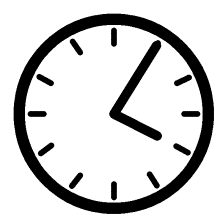 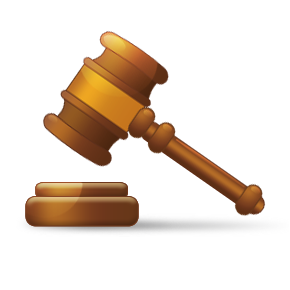 SUJETO/ COMPETENCIA
Sentencia 43-2008 Competencia de la DGA para modificar la OTA
SUJETO/ COMPETENCIA
Sentencia 245-2015 Incompetencia de la Aduana de Limón para resolver el reclamo por devolución de tributos en aplicación del TLC Costa Rica-México
Sujeto: Sentencia 268-2008 Competencia de la DGA para modificar la OTA a pesar de revisión en el despacho :
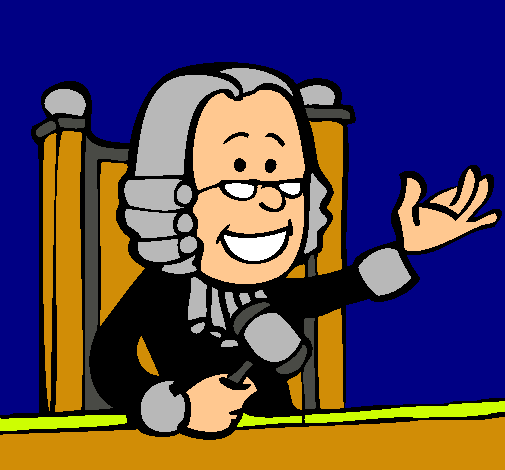 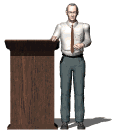 SUJETO/ COMPETENCIA
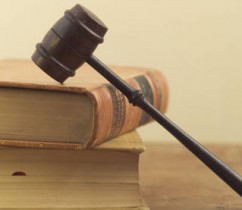 SUJETO/ COMPETENCIA: ACTO DE APERTURA
Identificación del sujeto contra el que se dirige el cobro
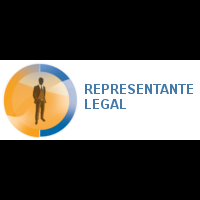 SUJETO/INVESTIDURA   SUJETO/LEGITIMACIÓN
Regularidad en el nombramiento: Debe haber cumplido con todos los requisitos para su nombramiento
Regularidad en la investidura
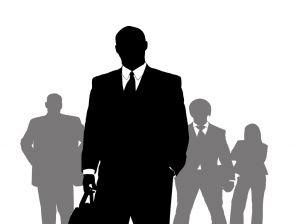 Ejemplos:
Prestar juramento como funcionario público Art 11 y 194 C Pol
 Rendir caución para los Directores de las Instituciones Autónomas
 Declaración jurada de bienes Aforadores, Directores
 Quórum y convocatoria en Órganos Colegiados
 La inexistencia de incompatibilidades
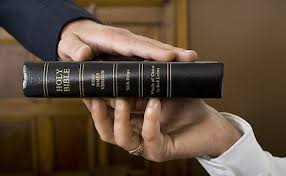 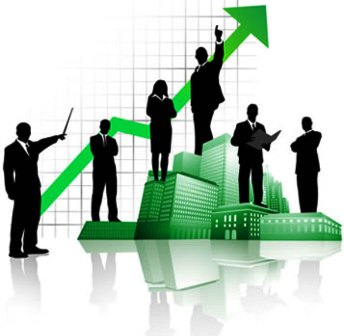 PROCEDIMIENTO:
PROCEDIMIENTO:
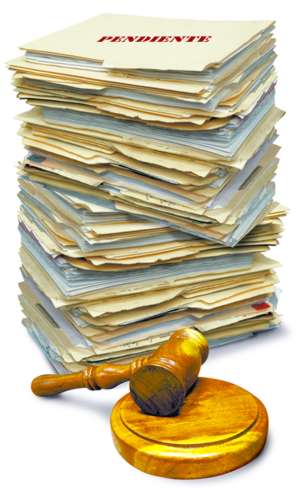 PROCEDIMIENTO: FORMALIDADES  SUSTANCIALES
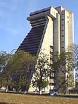 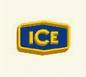 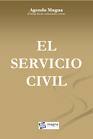 PROCEDIMIENTO: FORMALIDADES  SUSTANCIALES
La audiencia al particular en los procedimientos negativos, que limitan un derecho Ej el conceder el plazo de 15 días en el acto de apertura en el procedimiento de modificación o ajuste para que presente alegatos
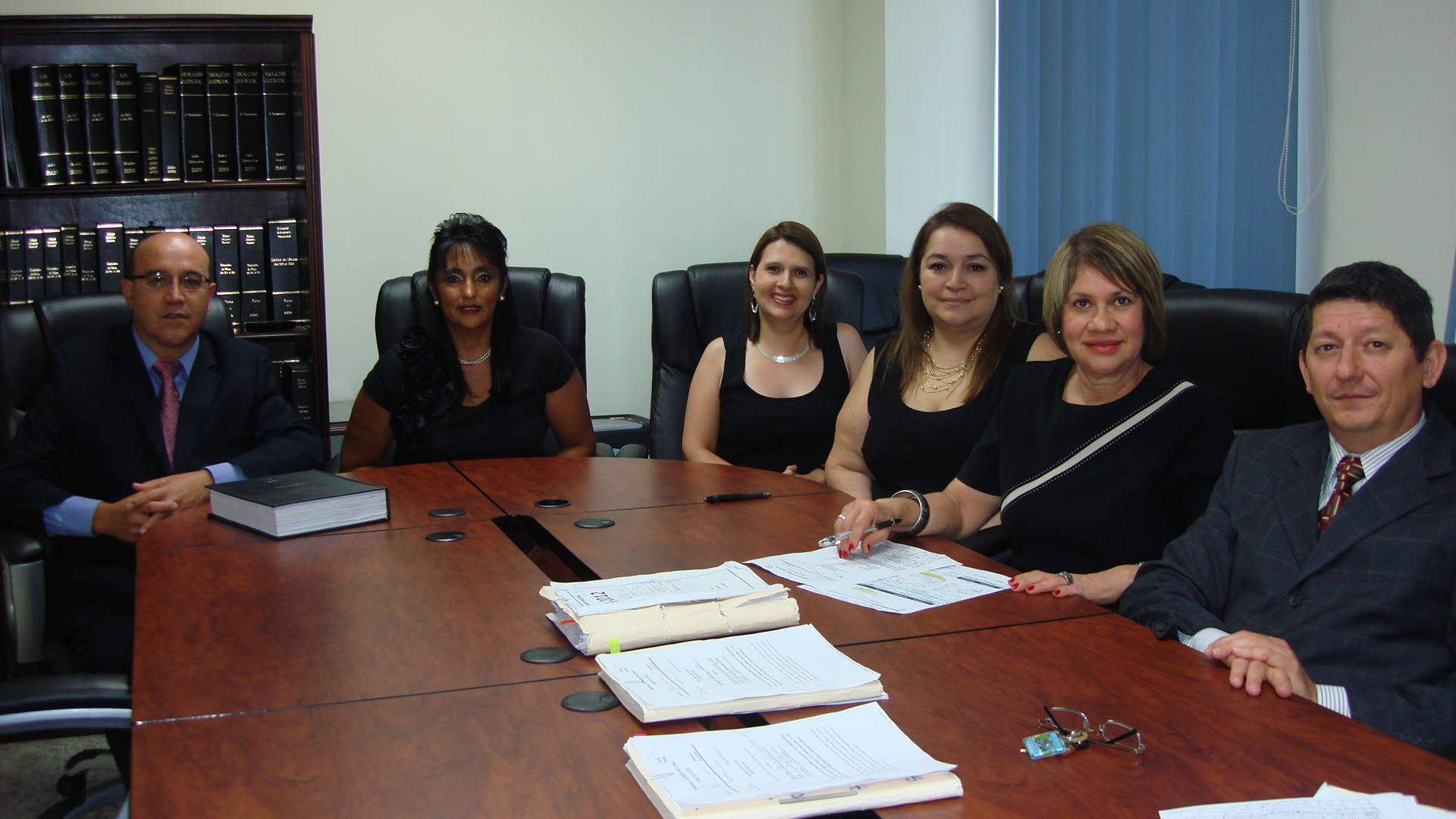 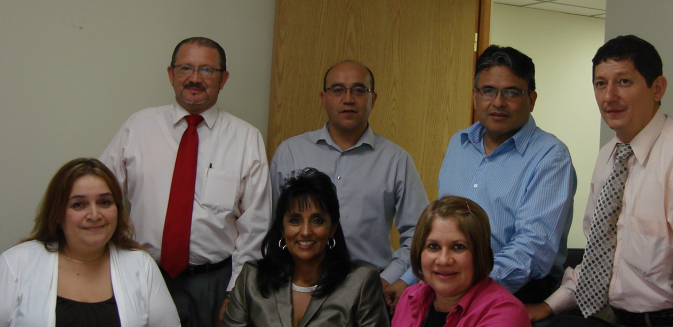 La participación u observancia de las reglas de la formación de la voluntad en los órganos colegiados. Ej en el Tribunal Aduanero Nacional
FORMALIDADES  SUSTANCIALES: Supuestos de aplicación obligatoria del procedimiento ordinario:
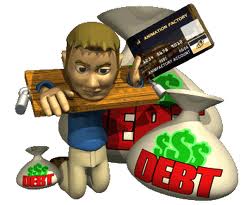 PROCEDIMIENTO: FORMALIDADES  ACCIDENTALES
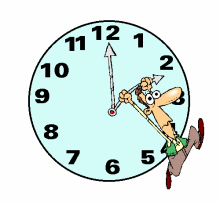 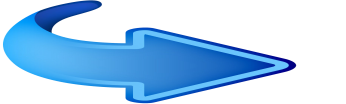 TERMINACIÓN DEL PROCEDIMIENTO
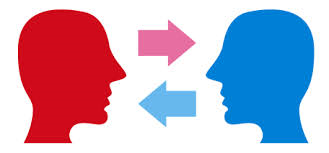 PROCEDIMIENTO ETAPAS:
El procedimiento administrativo tiene varias fases que se definen por su Función: los actos y comportamientos se ordenan en el tiempo, de modo que unos no se pueden dar sino antes o después de otros
	Cada fase hace posible la siguiente y ésta es inválida si se realiza cuando falta la anterior o está incumplida
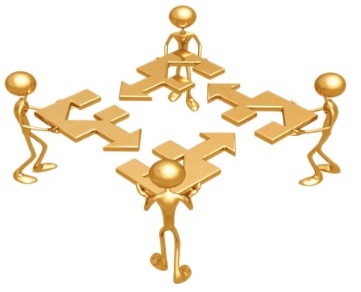 PROCEDIMIENTO ORDINARIO 
Elementos del Acto Administrativo
MOTIVO:   Presupuesto normativo que permite al órgano emitir el acto
Es el antecedente jurídico del acto- Es la causa o presupuesto de hecho
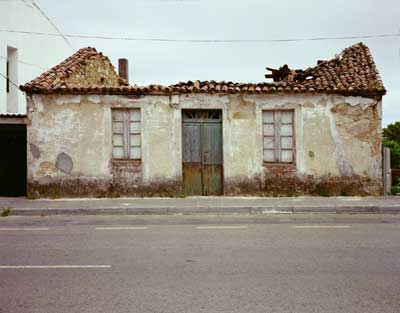 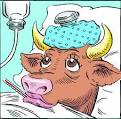 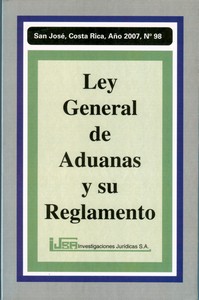 PROCEDIMIENTO ORDINARIO
Elementos del Acto Administrativo
MOTIVO: Presupuesto normativo que permite al órgano emitir el acto. el presupuesto de hecho establecido por el legislador, o en otras palabras, son los presupuestos de hecho y de derecho definidos por la norma para que el acto pueda y deba ser dictado por la Administración en cada caso concreto
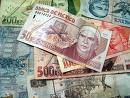 Artículo 133 de la Ley General de la Administración Pública: debe existir tal y como ha sido tomado en cuenta para dictar el acto
Modificación/Ajuste de la OTA: 
 Art. 7 CAUCA III, 22, 23, 24 incisos a.b., 59, 62, 93, 98 y 102 LGA

No debe confundirse con la motivación
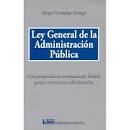 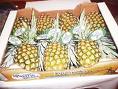 Sentencia N° 25-2011 VICIO EN EL MOTIVO NULIDAD ABSOLUTA
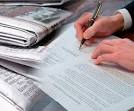 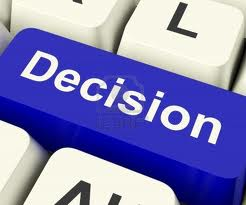 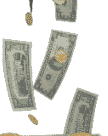 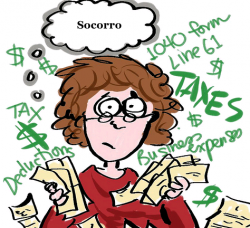 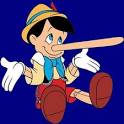 PROCEDIMIENTO ORDINARIO
Elementos del Acto Administrativo 
CONTENIDO:
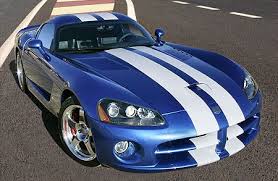 CONTENIDO
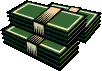 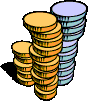 Sent 063-2009
FIN:
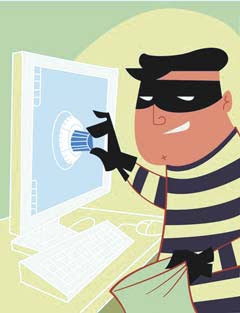 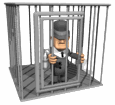 FIN:
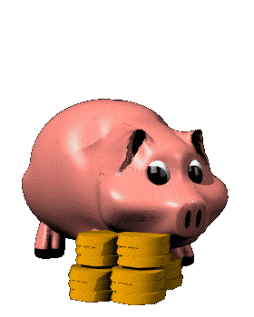 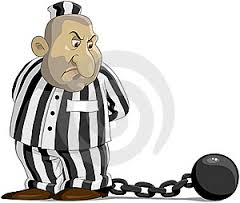 PROCEDIMIENTO ORDINARIO
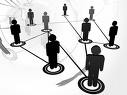 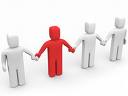 Ley N° 8422  Art 3º Deber de probidad
PROCEDIMIENTO ORDINARIO
FIN
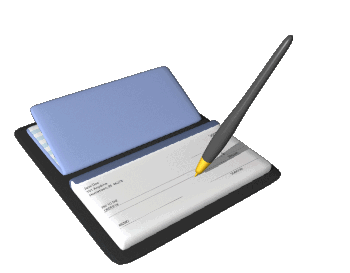 Sent 063-2009
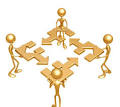 PROCEDIMIENTO ORDINARIO PROCEDIMIENTO ETAPAS:
El procedimiento administrativo tiene varias fases que se definen por su Función: los actos se ordenan en el tiempo, de modo que unos no se pueden dar sino antes o después de otros
	Cada fase hace posible la siguiente y ésta es inválida si se realiza cuando falta la anterior o está incumplida
PROCEDIMIENTO ORDINARIO
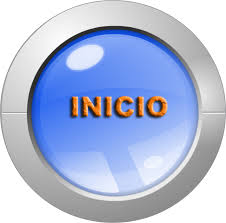 PROCEDIMIENTO ORDINARIO
Características
Concepto
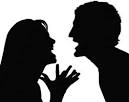 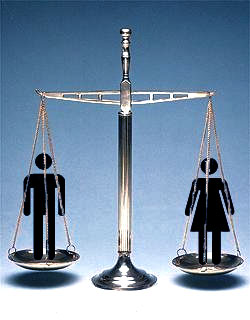 PROCEDIMIENTO ORDINARIO
Casos de aplicación del procedimiento Artículo 525 RLGA
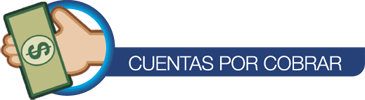 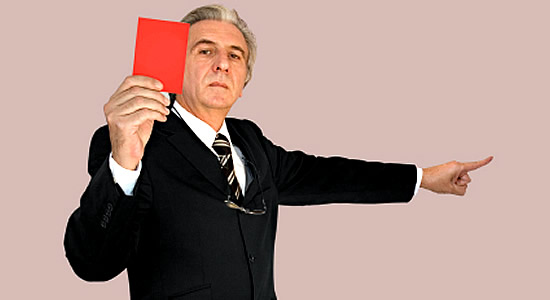 PROCEDIMIENTO ORDINARIO OTA
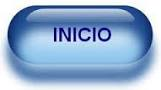 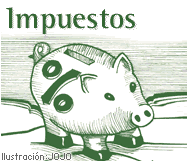 PROCEDIMIENTO: INICIO
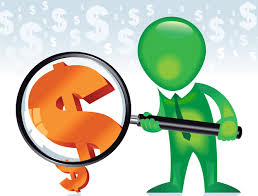 Ejemplo:
Dictámenes de laboratorio
Documentos  o estudios de valor
Criterios nuevos o diferentes de clasificación
Resultados de verificación de origen
Informes y recomendaciones de fiscalización 
Iniciado el procedimiento se debe desarrollar una etapa o fase preparatoria y estimativa que permita saber a la autoridad si se ha realizado el motivo del acto y los antecedentes necesarios
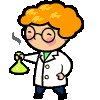 PROCEDIMIENTO: INICIO
Falta de motivación Sentencia 246 2015: No seguir el procedimiento reglado para ajustar el valor en el despacho
PROCEDIMIENTO: INICIO
Falta de motivación Sentencia  2015: No dar plazo en TLC Cafta Revisar el informe trimestral I
PROCEDIMIENTO ORDINARIO OTAINICIO: ACTO DE APERTURA
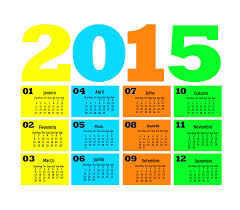 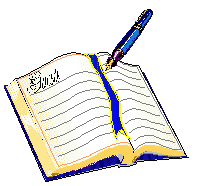 PROCEDIMIENTO ORDINARIO OTAINICIO: ACTO DE APERTURA
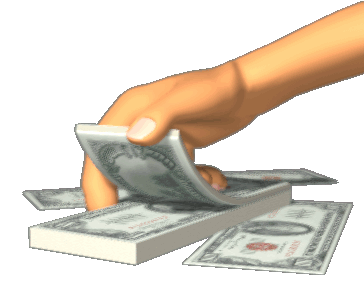 PROCEDIMIENTO ORDINARIO/SUSPENSIÓNINICIO: ACTO DE APERTURA
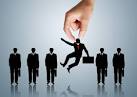 NULIDAD POR VIOLACIÓN AL PRINCIPIO DE IMPUTACIÓNSENTENCIA O52-2011
PROCEDIMIENTO ORDINARIO OTAINICIO: ACTO DE APERTURA
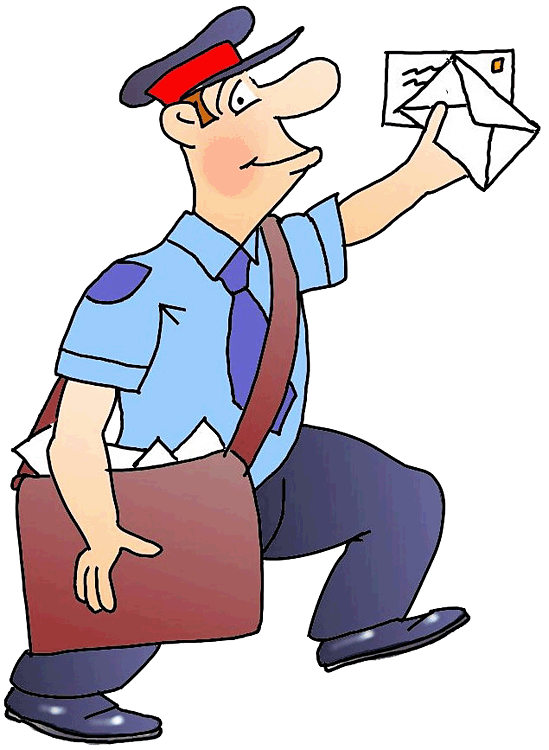 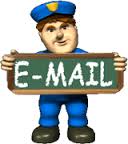 PROCEDIMIENTO ORDINARIO OTAINICIO: ACTO DE APERTURA
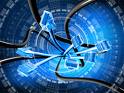 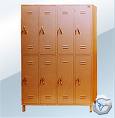 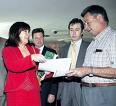 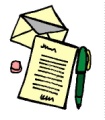 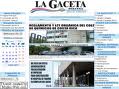 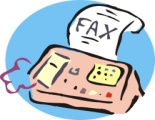 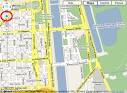 Acto Final
Sentencia 097-2011
No notificación del acto de apertura
PROCEDIMIENTO ORDINARIO OTA Desarrollo
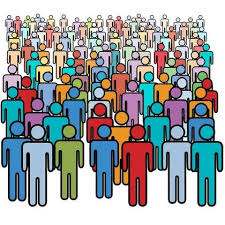 PROCEDIMIENTO ORDINARIO OTADESARROLLO DEL PROCEDIMIENTO
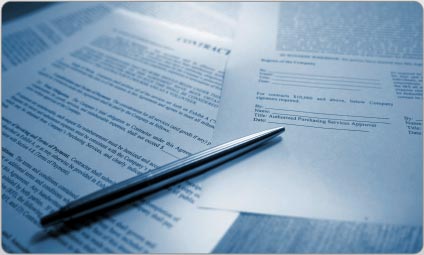 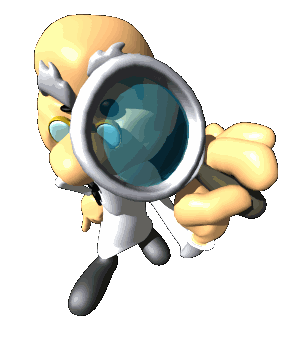 PROCEDIMIENTO ORDINARIO OTADESARROLLO DEL PROCEDIMIENTO
Fase Probatoria: La instrucción del procedimiento tiende a proporcionar los elementos necesarios para que en el momento procesal oportuno pueda dictarse el acto final
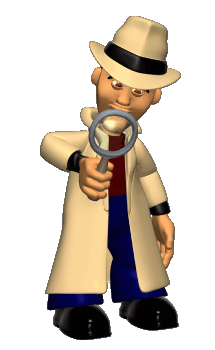 PROCEDIMIENTO ORDINARIO OTA
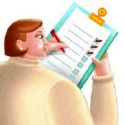 DESARROLLO DEL PROCEDIMIENTO
Fase Probatoria: Traslado de la prueba: Sentencia 029-2008.
PROCEDIMIENTO ORDINARIO OTADESARROLLO DEL PROCEDIMIENTO
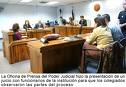 PROCEDIMIENTO ORDINARIO OTA
NO evacuación de la prueba: Sent 005-2007 (libro o calendario)
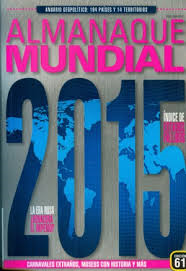 PROCEDIMIENTO ORDINARIO
Sentencia 058-2008 
No aplicación del procedimiento ordinario a suspensión (Vicio en el procedimiento)
PROCEDIMIENTO ORDINARIO
Sentencia 121-2007: 
No aplicación previa de procedimiento determinativo (Vicio en el motivo)
PROCEDIMIENTO ORDINARIO
Sentencia 89-2011: (Vicio en el motivo)
Se aplicó una sanción a un transportista señalando como destino a un depositario aduanero en vez de una Zona Franca
PROCEDIMIENTO ORDINARIO
Sentencia 89-2011: 
Se aplicó una sanción a un transportista señalando como destino a un depositario aduanero en vez de una Zona Franca
PROCEDIMIENTO ORDINARIO OTA
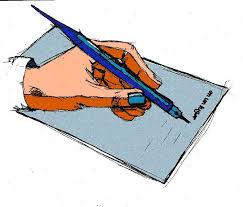 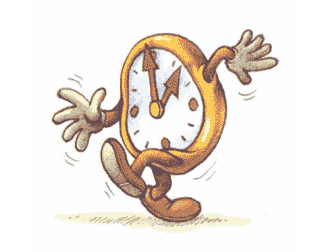 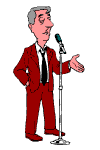 PROCEDIMIENTO ORDINARIO OTA Realización de Audiencia
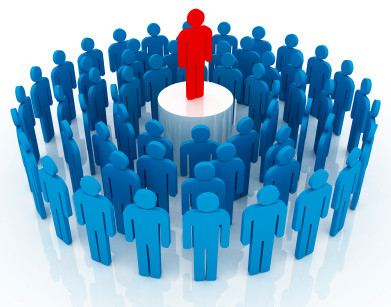 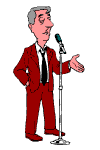 PROCEDIMIENTO ORDINARIO OTA
DESARROLLO DEL PROCEDIMIENTO
No realización de Audiencia. Sentencia 58-2008
PROCEDIMIENTO ORDINARIO
DESARROLLO DEL PROCEDIMIENTO No realización de Audiencia. Sentencia 137-2011
PROCEDIMIENTO ORDINARIO OTA
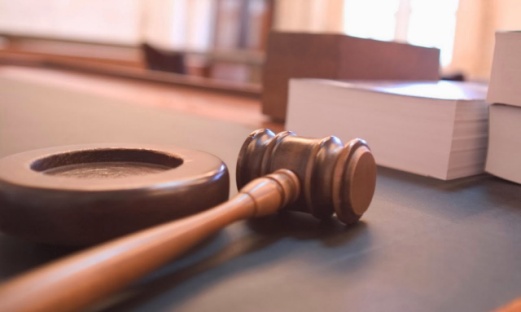 PROCEDIMIENTO ORDINARIO OTA TERMINACIÓN DEL PROCEDIMIENTO
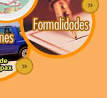 PROCEDIMIENTO ORDINARIO OTA TERMINACIÓN DEL PROCEDIMIENTO
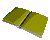 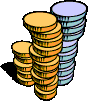 Fin: Garantizar la correcta percepción de tributos
PROCEDIMIENTO ORDINARIO/SUSPENSIÓN  TERMINACIÓN DEL PROCEDIMIENTO
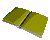 Fin:  Reprimir conductas ilícitas
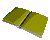 PROCEDIMIENTO ORDINARIO OTA TERMINACIÓN DEL PROCEDIMIENTO
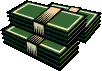 Contenido:  El ajuste de la declaración aduanera si procede y el cobro del adeudo que lo genera
PROCEDIMIENTO ORDINARIO Suspensión TERMINACIÓN DEL PROCEDIMIENTOPROCEDIMIENTO ORDINARIO/SUSPENSIÓN  TERMINACIÓN DEL PROCEDIMIENTO
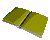 Contenido:  La sanción de suspensión
Identificar al sujeto a suspender
Sanción (suspensión)
Señalar momento en que empieza a correr y cuándo finaliza
Recursos contra el acto final, plazo  y oficina ante la cual pueden presentarse
Lugar, fecha y firma del funcionario:  Director General
Lugar y fecha de notificación
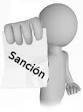 Procedimientos Sancionatorios
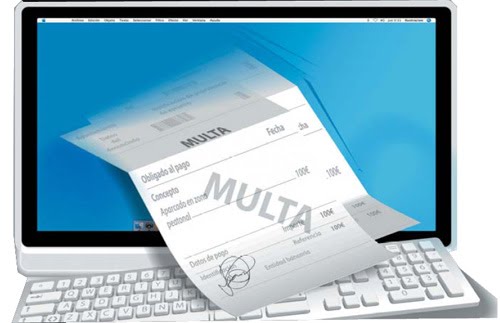 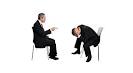 Procedimiento Sancionatorio (Ordinario/Suspensiones)
15 días
15 días
1 día
8 días
3 meses
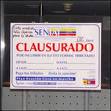 Procedimiento para imposición de multas
5 días
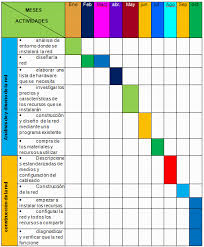 10 días
10 días
Potestad Sancionatoria
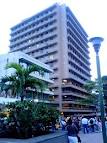 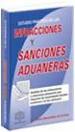 Procedimiento de Suspensión y Aplicación de multas
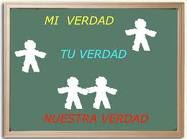 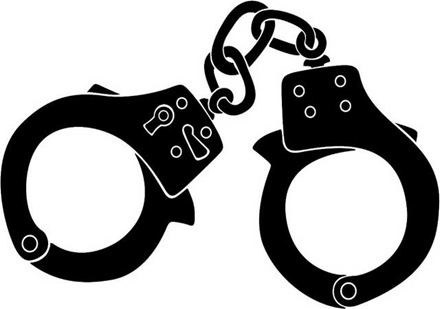 PROCEDIMIENTO SANCIONATORIO: ELEMENTOS DEL ACTO ADMINISTRATIVO SANCIONADOR
PROCEDIMENTO SANCIONATORIO: Sujeto/ Órgano Competente para Sancionar:
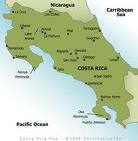 Sujeto: Nulidad por carecer de potestad sancionadora
Sentencia:	 57-2000
Descriptor:	La División de Control y Fiscalización carece de competencia propia para dictar el acto de apertura sancionatorio
Restrictor:	                    Vicio en el acto que ordena la apertura del procedimiento
Restrictor:	                    Artículo  241 inciso d) LGA: Suspensión de 1 año a Agencia Aduanal
Sujeto: Nulidad por carecer de potestad sancionadora
Sentencia:	 165-2006
Descriptor:	El Jefe de la Asesoría legal carece de potestad  Represiva o   Sancionadora
Restrictor:	                    Vicio en el acto que ordena la apertura del procedimiento
Restrictor:	                    Artículo 238 inciso c) LGA: suspensión de 5 días
Sujeto Contra el que se dirige
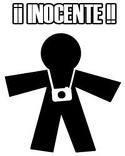 Sentencia 192-2006
Sujeto Contra el que se dirige
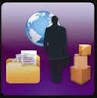 Legitimación Sentencia 218-2008
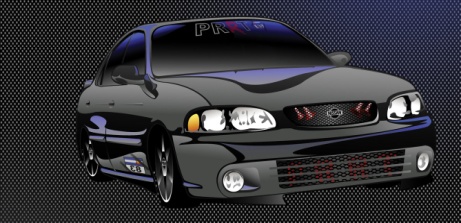 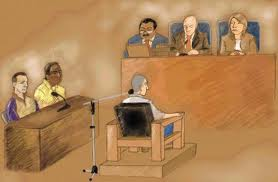 Sujeto: Legitimación Pasiva
Sujeto Contra el que se dirige
Sentencia 179-2009
Nulidad por abrirse el procedimiento contra un sujeto que no corresponde : 
Se  abrió contra un agente aduanero que no tramitó el DUA
Procedimiento - Motivación
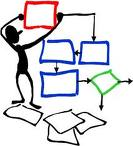 Procedimiento - Motivación
Vicio en el procedimiento/ falta de motivación
Sentencia 290-2015
Nulidad por abrirse el procedimiento contra un sujeto que no corresponde : 
Se  abrió contra un agente aduanero por Art 242 refiriéndose a la regularización
Contenido
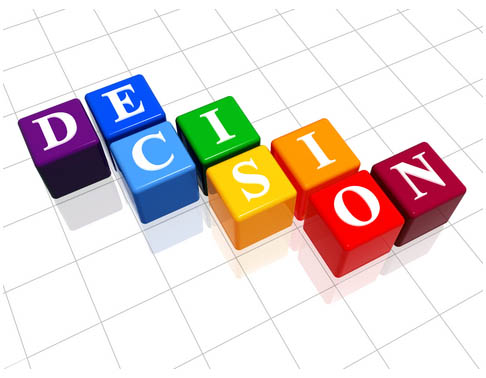 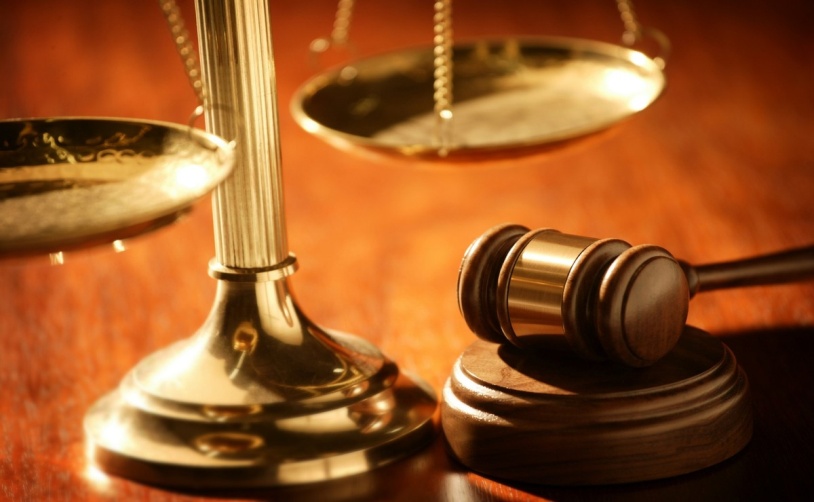 Principios Penales Aplicables
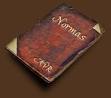 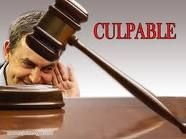 PROCEDIMIENTO de multas Art 236:8 Sanción a transportista por arribo tardio de UT  a un depositarioVicio en el procedimiento: Notificación incorrecta del acto final que implicó la ejecución de la sanción sin presentación de recursos
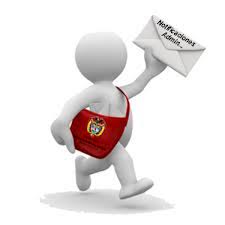 PROCEDIMIENTO de multas Sentencia 183-2015: Art 145 Sanción a transportista por incumplir con el plazo de permanencia en Estacionamiento TransitorioDevolución de expediente: Notificación incorrecta del acto final
Principios Penales Aplicables
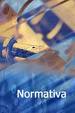 Tipicidad: Nulidad por aplicación de un tipo que no corresponde
Resolución Inicial
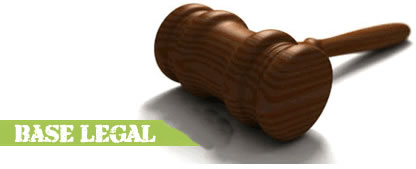 Resultados
Consideraciones
Objetiva, a fin de establecer y justificar el por qué del inicio del procedimiento. Debe indicarse:
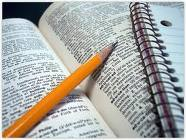 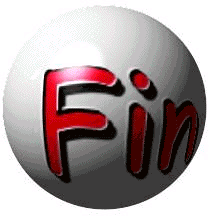 Acto Final
Acto Final
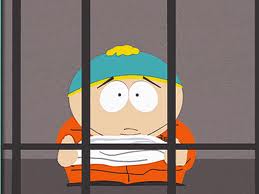 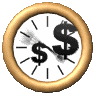 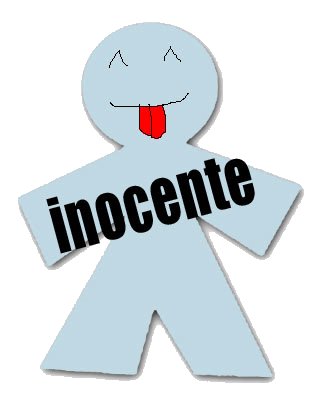 Acto Final
Sentencia:	                  110-2006
Restrictor:	Ausencia de análisis de culpabilidad
Restrictor:	Improcedencia de la aplicación del artículo 237 inciso b)

“
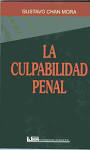 PROCEDIMIENTO ORDINARIO Suspensión Acto Final
Sentencia:	                  036-2010
Restrictor:	Ausencia de análisis de culpabilidad
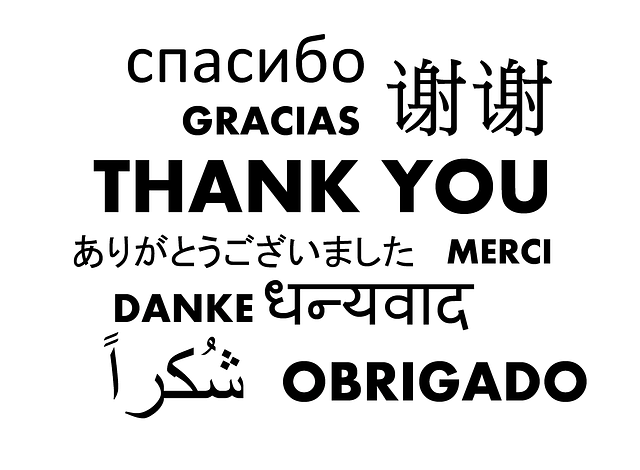